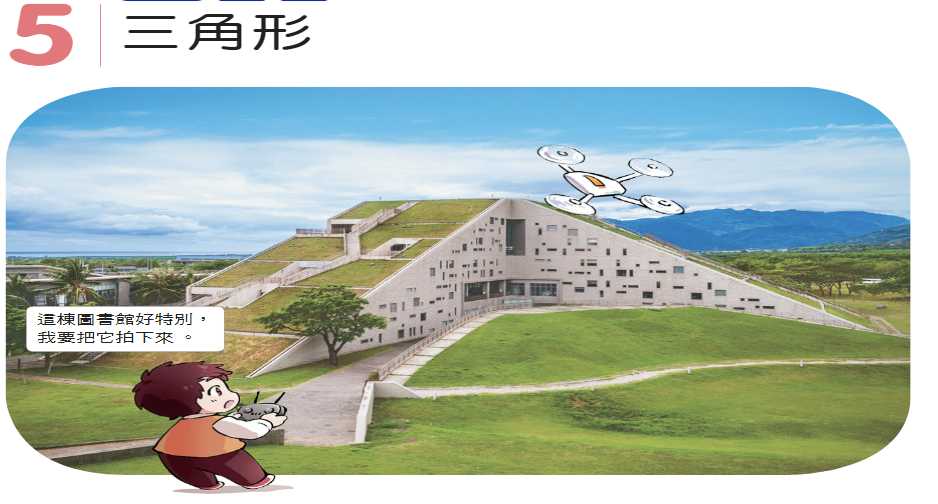 教師：何瑩瑩
生活中的三角形有那些呢？
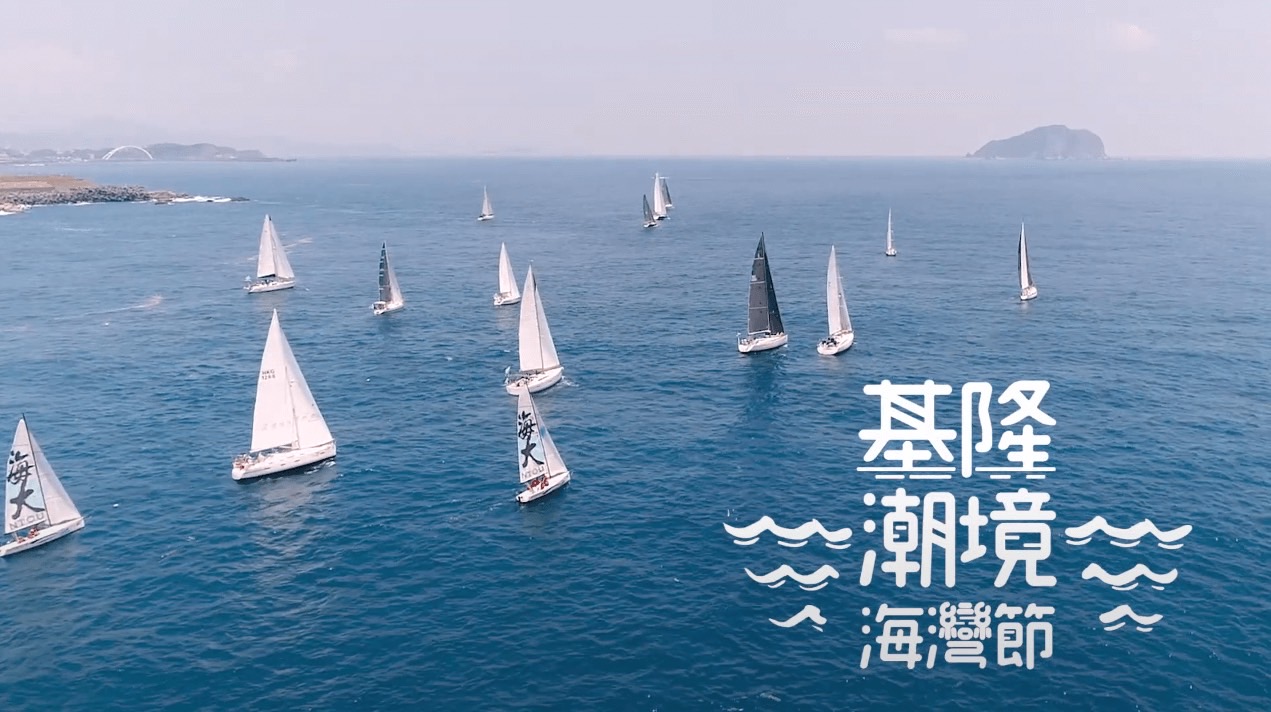 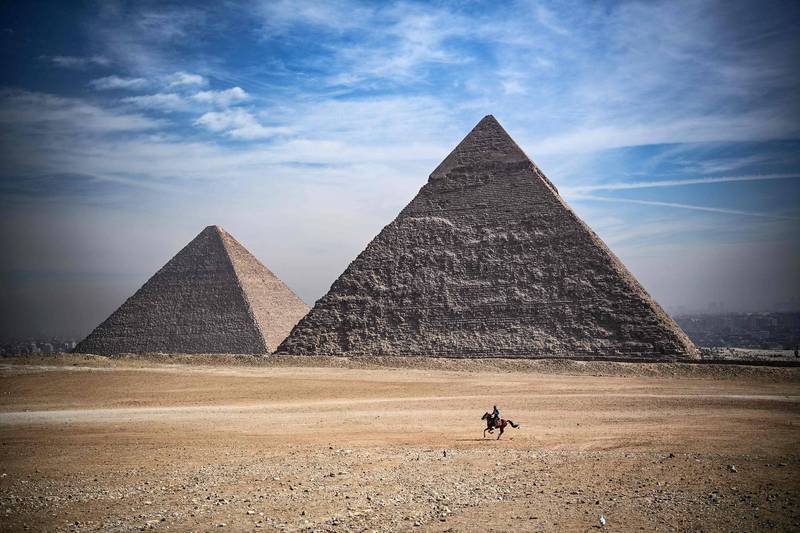 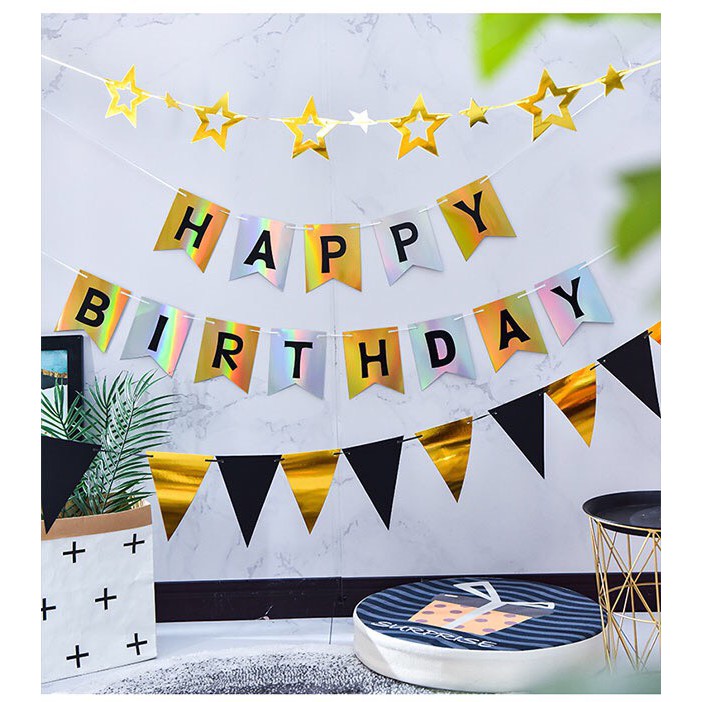 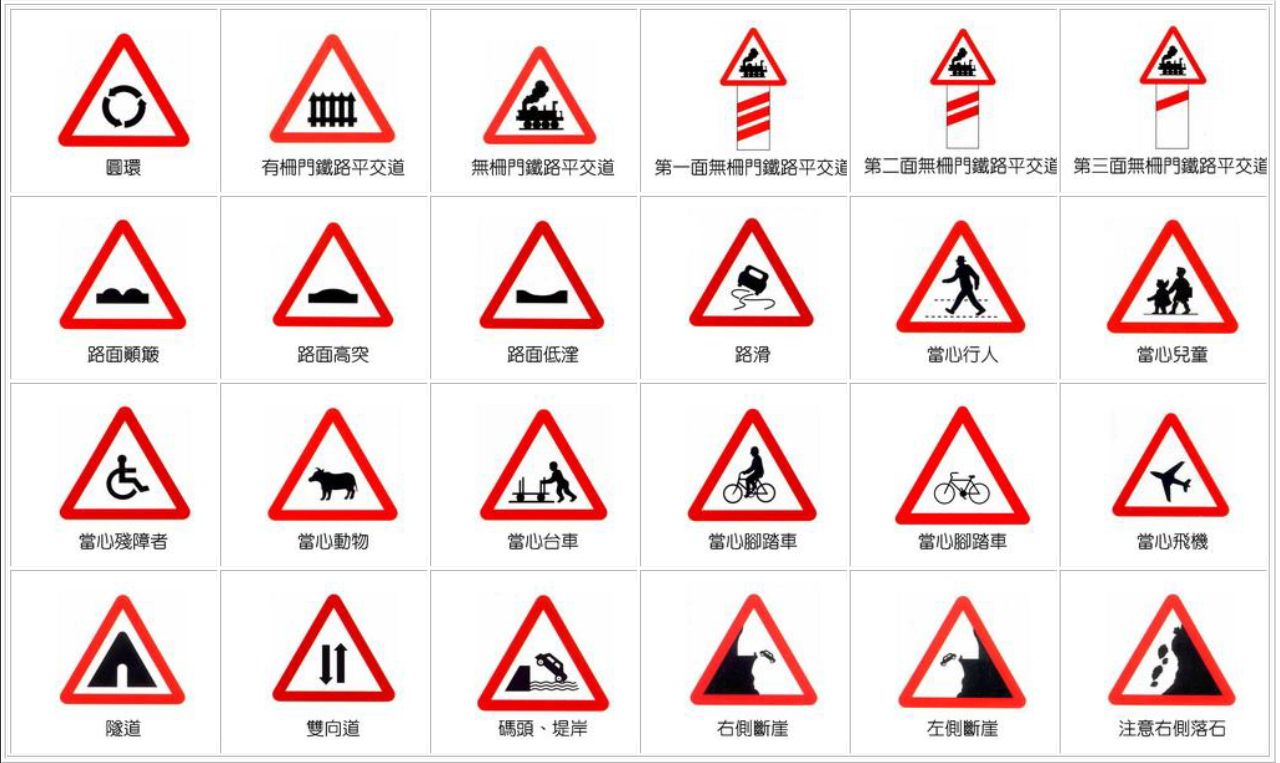 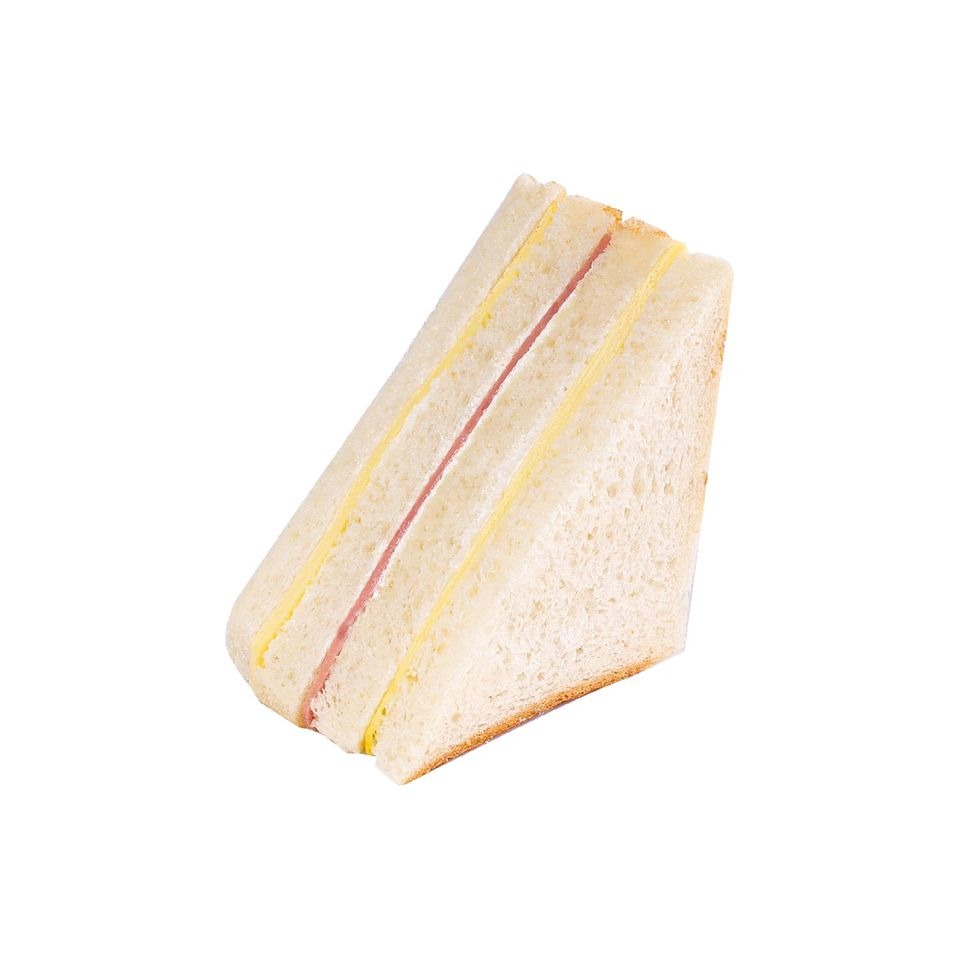 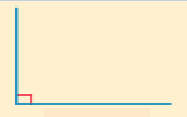 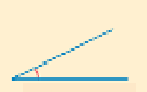 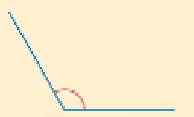 （90度～180度）
（等於 90度）
（0度～90度之間）
銳角
鈍角
直角
請說出角的部位名稱：
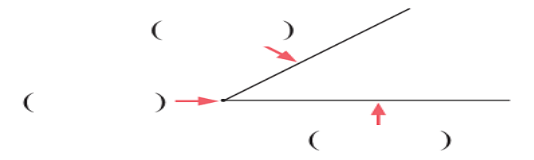 邊
角
（　　　）
頂點
邊
3條邊
3個頂點
3個角
三角形的心智圖
？條邊
？角三角形
三角形
？個頂點
特性
角分類
？角三角形
？個角
內角和？度
？角三角形
邊分類
？邊三角形
？？三角形
？？三角形
回家作業：

1.習作第58～59頁。
2.學習單
數學_第五單元 三角形 學習單 班級：＿＿＿＿姓名：＿＿＿＿＿座號：＿＿＿
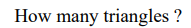 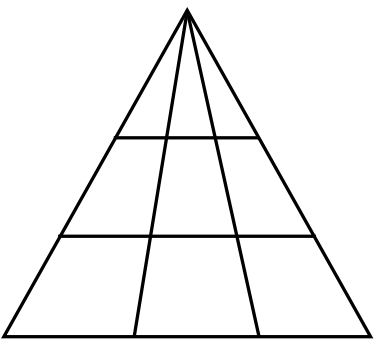